УРОЦИ 13 - 15
Структури на пъзели в Ескейп стаи
Пътна структура на пъзелите
През 2015 г. Джак Никълсън написа научната статия: Надникване зад заключената врата: Проучване на съоръженията за ескейп помещения. Той описа три основни последователности от пъзели на Ескейп игри.
Линеен път
Отворен път
Многолинеен път
СЛЕДВАЩ
Линеен път
Организацията на пъзелите следва линия, последователност, всяка идва след друга.
Разрешаването на първия пъзел води до втория, втория до третия и така нататък до последния пъзел, който отключва стаята.
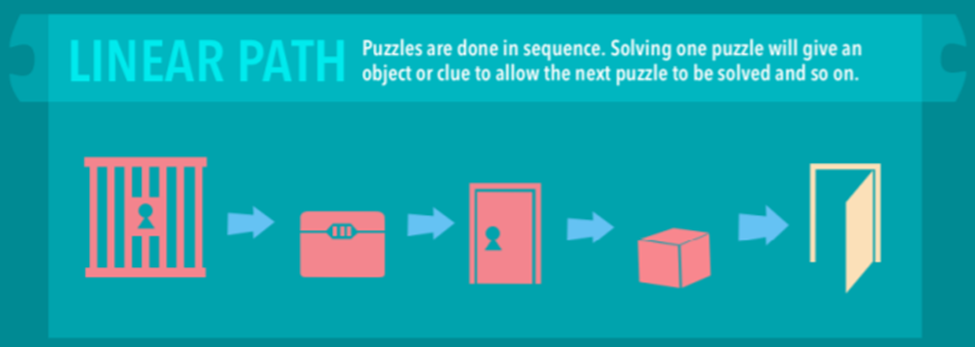 Източник: Wiemker et al. (2015)
СЛЕДВАЩ
АКО 3N + 2 = 62, КОЛКО Е N?
Линеен път
СЛЕДВАЩ
Отворен път
Източник: Wiemker et al. (2015)
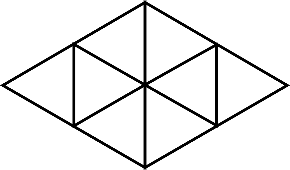 СЛЕДВАЩ
КОЛКО ТРИЪГЪЛНИЦИ ВИЖДАТЕ?
DID YOU NOTICE THE CODE? NO? CLICK HERE
*
*
*
*
*
*
*
*
*
*
*
*
*
*
*
*
*
*
*
*
Congrats!You have successfully completed an open path!
NEXT
Многолинеен път
Източник: Wiemker et al. (2015)
СЛЕДВАЩ
Препратки
Слайд 2:
Nicholson Scott (2015), “Peeking behind a locked door: A survey of Escape Room Facilities”. White Paper available at http://scottnicholson.com/pubs/erfacwhite.pdf

Слайд 3:
Изображение : Wiemker Markus, Elumir Errol, Clare Adam (2015), „Escape Room Games: Can you transform an unpleasant situation into a pleasant one?”. White Paper: https://thecodex.ca/wp-content/uploads/2016/08/00511Wiemker-et-al-Paper-Escape-Room-Games.pdf 

Слайд 15:
Изображение : Wiemker Markus, Elumir Errol, Clare Adam (2015), „Escape Room Games: Can you transform an unpleasant situation into a pleasant one?”. White Paper: https://thecodex.ca/wp-content/uploads/2016/08/00511Wiemker-et-al-Paper-Escape-Room-Games.pdf 

Слайд 16:
Изображение: Wiemker Markus, Elumir Errol, Clare Adam (2015), „Escape Room Games: Can you transform an unpleasant situation into a pleasant one?”. White Paper: https://thecodex.ca/wp-content/uploads/2016/08/00511Wiemker-et-al-Paper-Escape-Room-Games.pdf
Подкрепата на Европейската комисия за производството на тази публикация не представлява одобрение на съдържанието, което отразява само възгледите на авторите и Комисията не може да носи отговорност за каквото и да е използване на информацията, съдържаща се в нея.
УРОЦИ 13-15
1
2
3
5
4
6
7
8
9
0
ENTER